Розвиток теплоенергетики. Екологічні проблеми пов'язані з використанням теплових машин і двигунів.
Анімована схема роботи парової машини Т. Ньюкомена:— пара показана рожевим кольором а вода — блакитним;— клапани у відкритому стані позначені зеленим кольором, у закритому — червоним
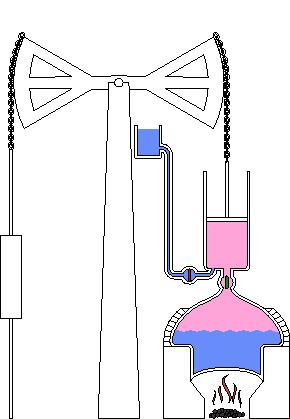 До теплових двигунів відносяться:
Парова машина 
Двигун внутрішнього згоряння 
Парова і газова турбіна 
Реактивний двигун
Двигун внутрішнього згоряння
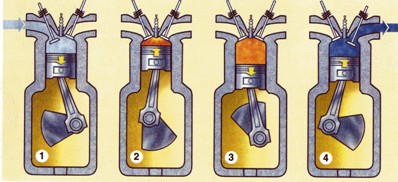 перший двигун внутрішнього згоряння був створений в 1860 році французьким інженером Етьєном Ленуаром. У 1862 році французький винахідник Бо де Роша запропонував використовувати в двигуні внутрішнього згоряння чотиритактний цикл. У 1878 році німецький винахідник побудував перший чотиритактний газовий двігатель.В 1885 Готліб Даймлер і Карл Бенц сконструювали перший автомобіль з 4-тактним двигуном внутрішнього згоряння, що працював на бензині
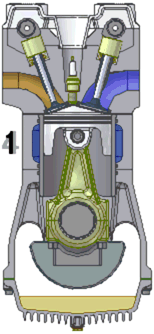 Схема роботи чотиритактного двигуна внутрішнього згоряння. Такти:1. Впуск.2. Стиснення.3. Робочий хід.4. Випуск
Турбіна це первинний двигун з обертальним рухом робочого органу - ротора з лопатками, що перетворює в механічну роботу кінетичну енергію струменів робочого тіла - пара, газу, води. Турбіни бувають стаціонарними і транспортними.
Турбіна
Реактивний двигун
Такі двигуни були винайдені в 1930 роках у Німеччині, Великобританії та Росії. Вони дозволили розвивати швидкість більше 1000 км / ч. Спочатку вони встановлювалися на військових, а з 1949 року на пасажирських літаках.
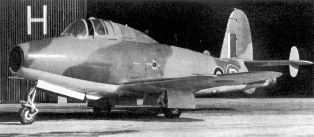 Негативний вплив теплових машин:
1.Використання кисню з атмосферного повітря. 
2.Виділення в атмосферу при спалюванні вуглекислого газу. 
3.При спалюванні вугілля і нафти атмосфера забруднюється азотними і сірчаними сполуками. 
4. Більше половини всіх забруднень атмосфери створює транспорт щороку викидаючи в атмосферу 2-3 млн. тонн свинцю!
Підведемо підсумки:

У світі багато внутрішньої енергії. Щоб перетворити її у механічну ми застосовуємо теплові двигуни.

Теплові двигуни бувають різні, і всі вони характеризуються ККД.

Теплові двигуни дуже важливі, але ми повинні враховувати вплив двигунів на навколишнє середовище.